令和X年度　仙台市理科特別授業
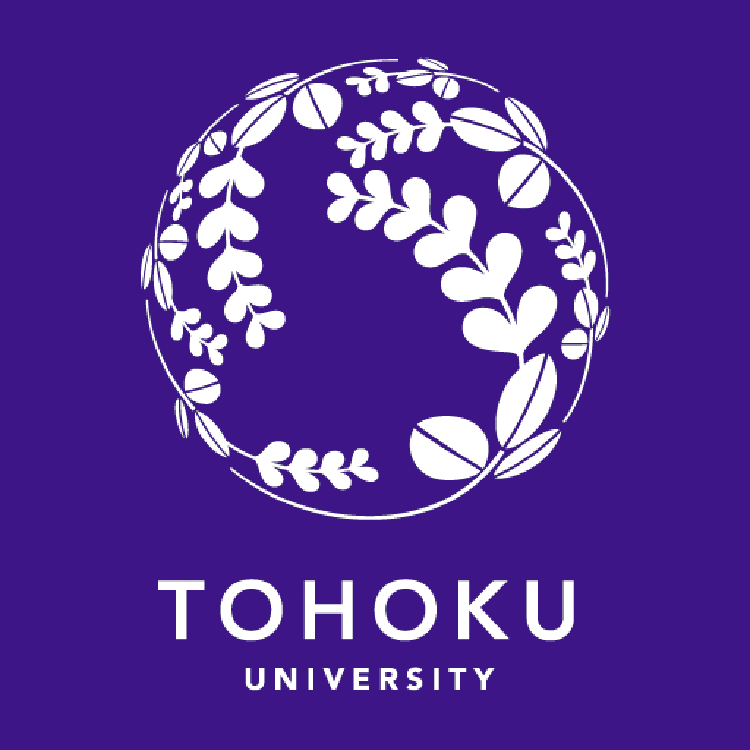 Scratchでプログラミング
特別授業までに自力でやってみよう！
東北大学大学院工学研究科　特任教授　中瀬博之
1
2
Scratchとは？
誰でもできるプログラミングツール
米国MITメディアラボで開発
ブロックを組み合わせてプログラムを作る
プログラムのコマンド、文法を知らなくてもできる
キャラクタが簡単に動くので、成果が見えやすい
3
Scratchのやり方(準備)
ネット接続されたPCやタブレットで動作する
ここをクリックしてサインイン
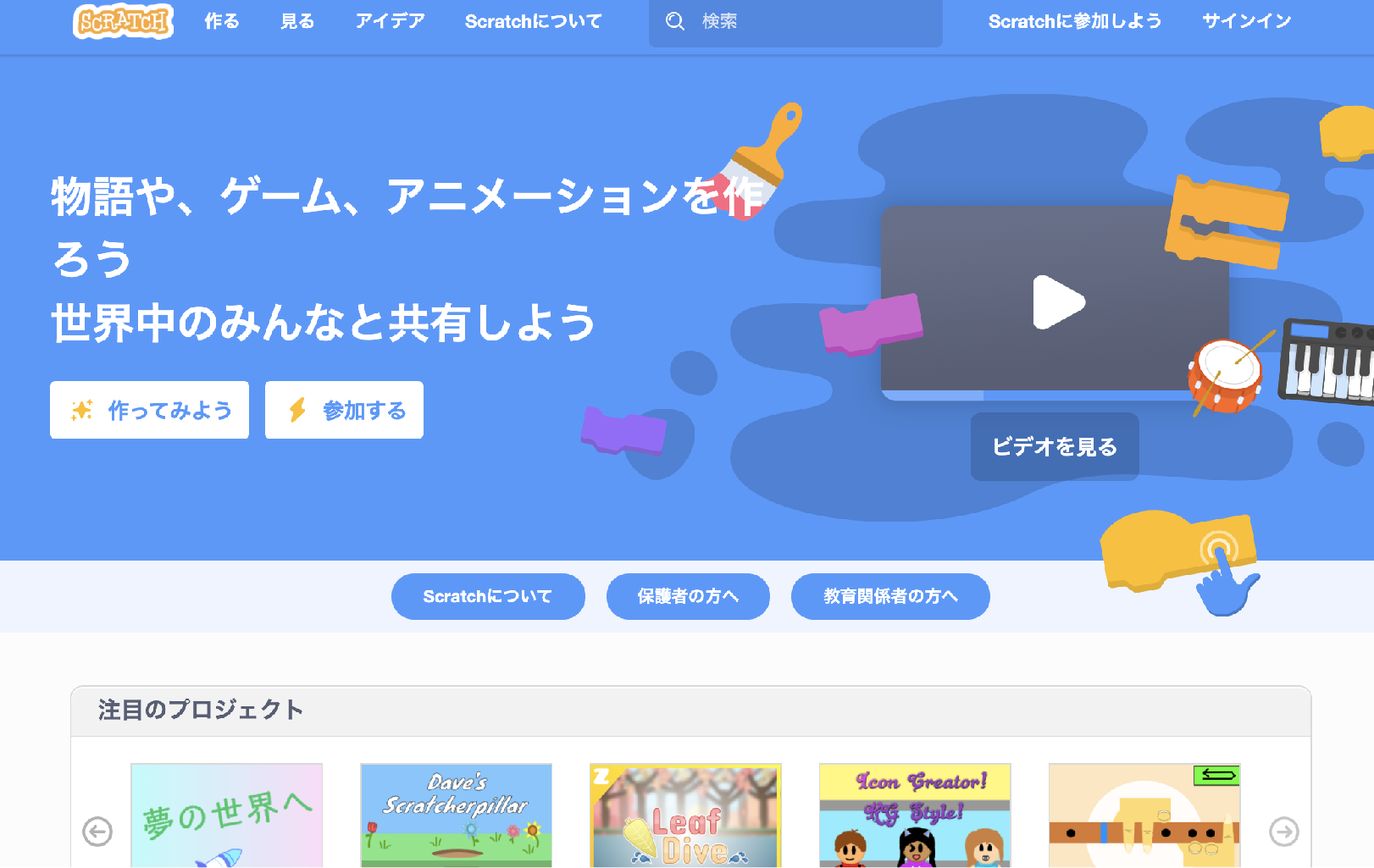 4
Scratch(準備)
ユーザーIDとパスワードを入力する
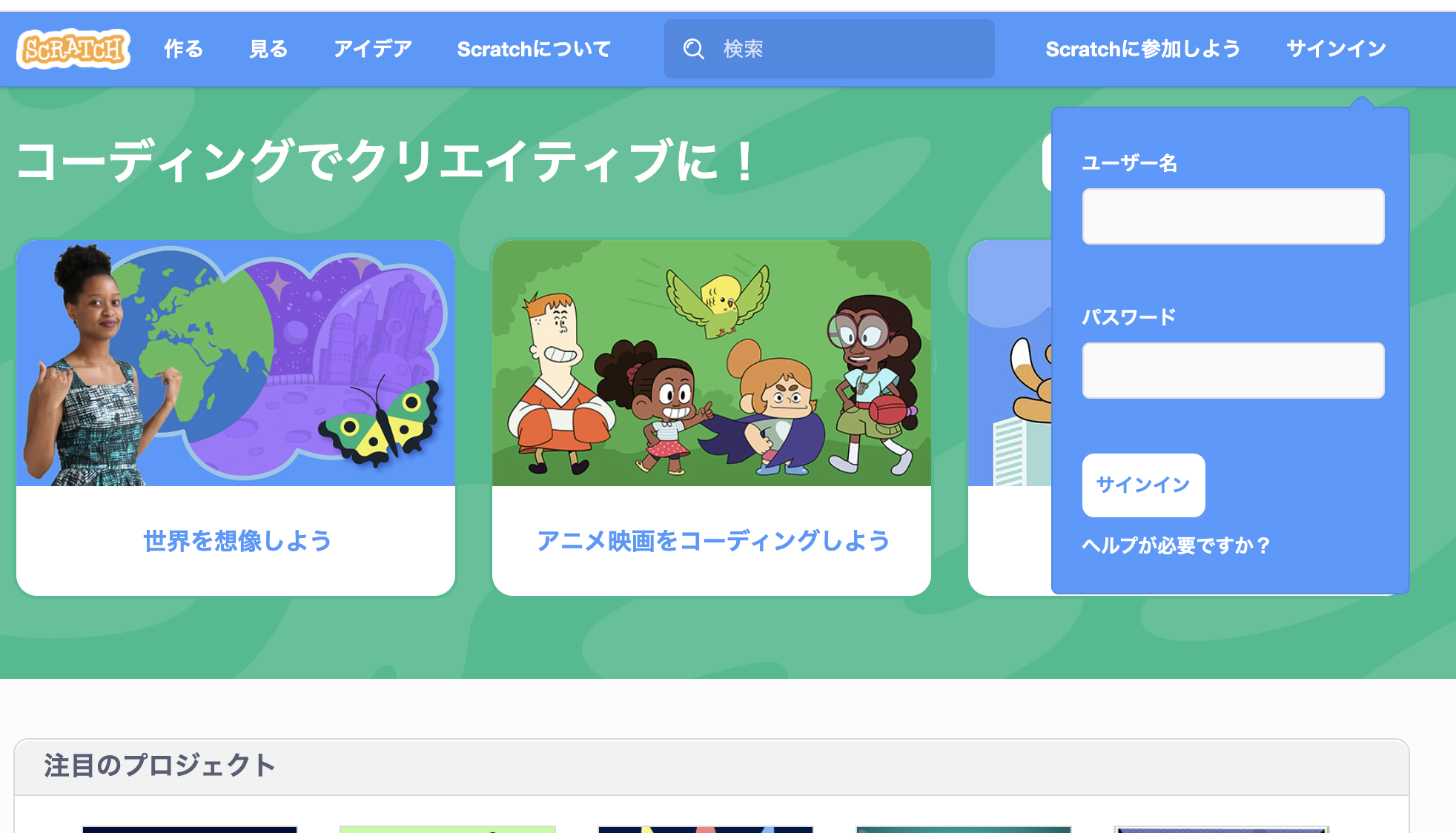 ユーザー名、パスワードを入力する
大文字・小文字に注意。
ユーザー名: XXXXXX
パスワード: XXXXXX
学校ごとに事前設定する
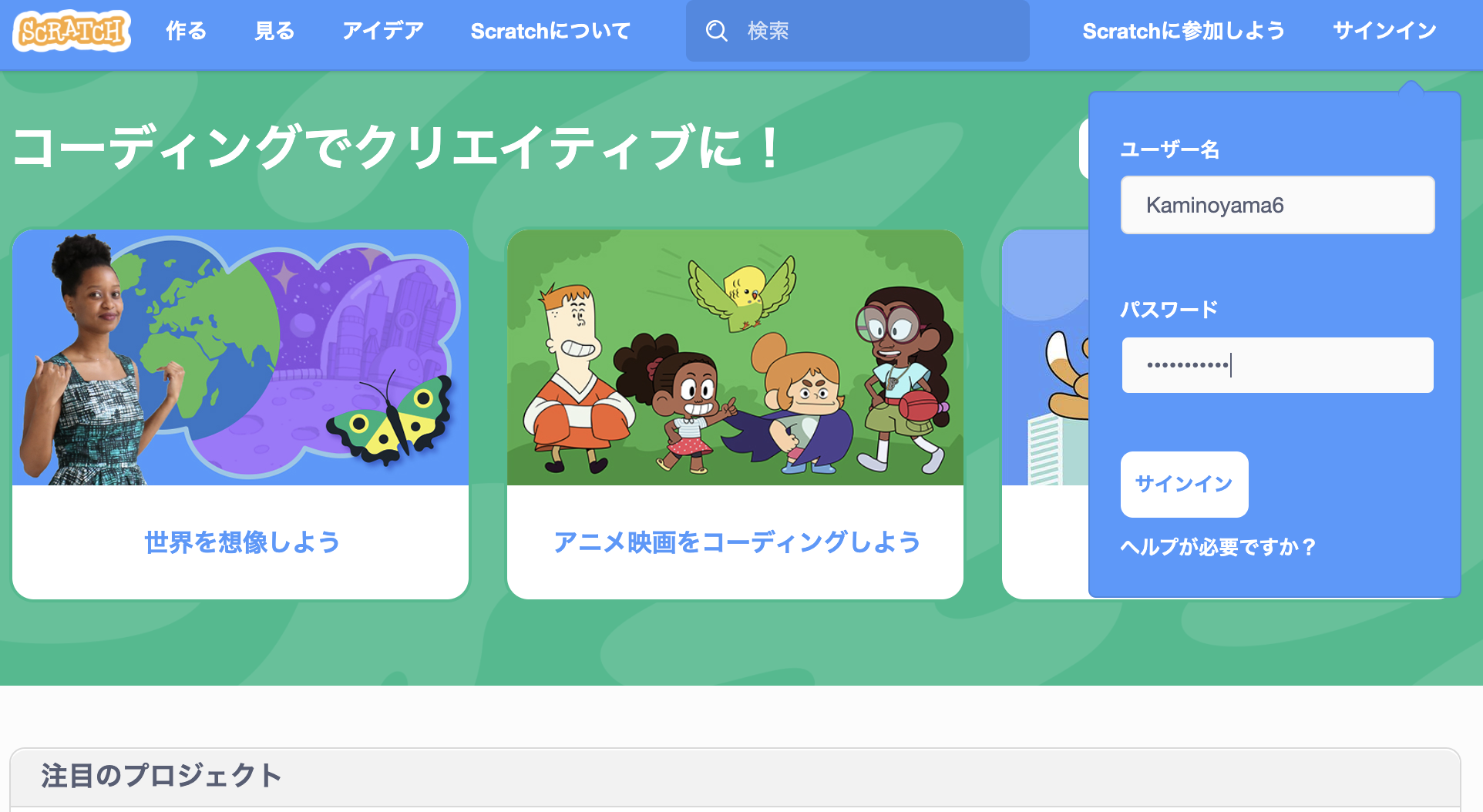 入力したら
サインインボタンをクリック
5
Scratchでプログラム
登録が終わると、使えるようになります
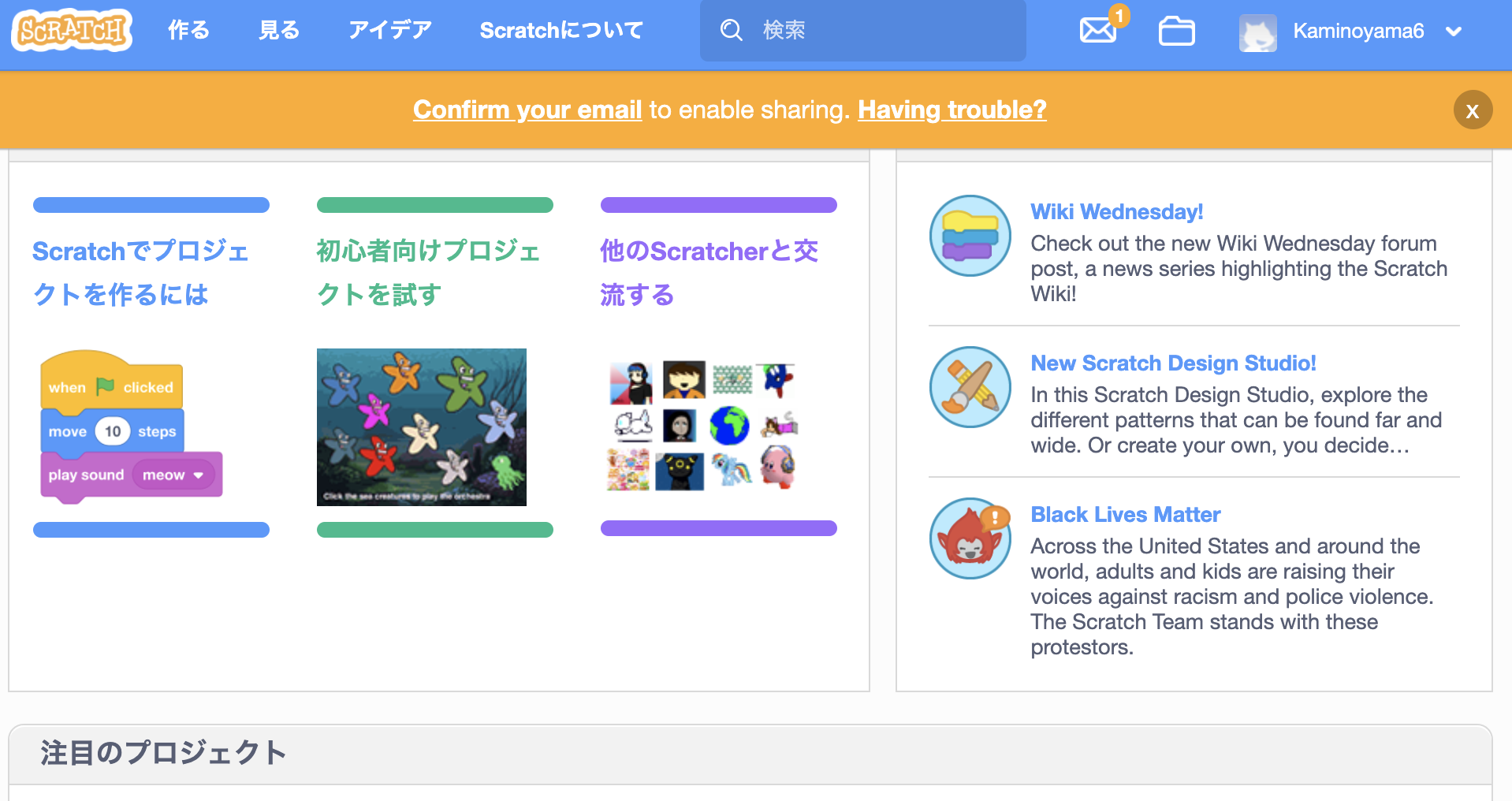 ここを
クリック
6
Scratchでプログラム
こういう画面が出る場合もある
ここを
クリック
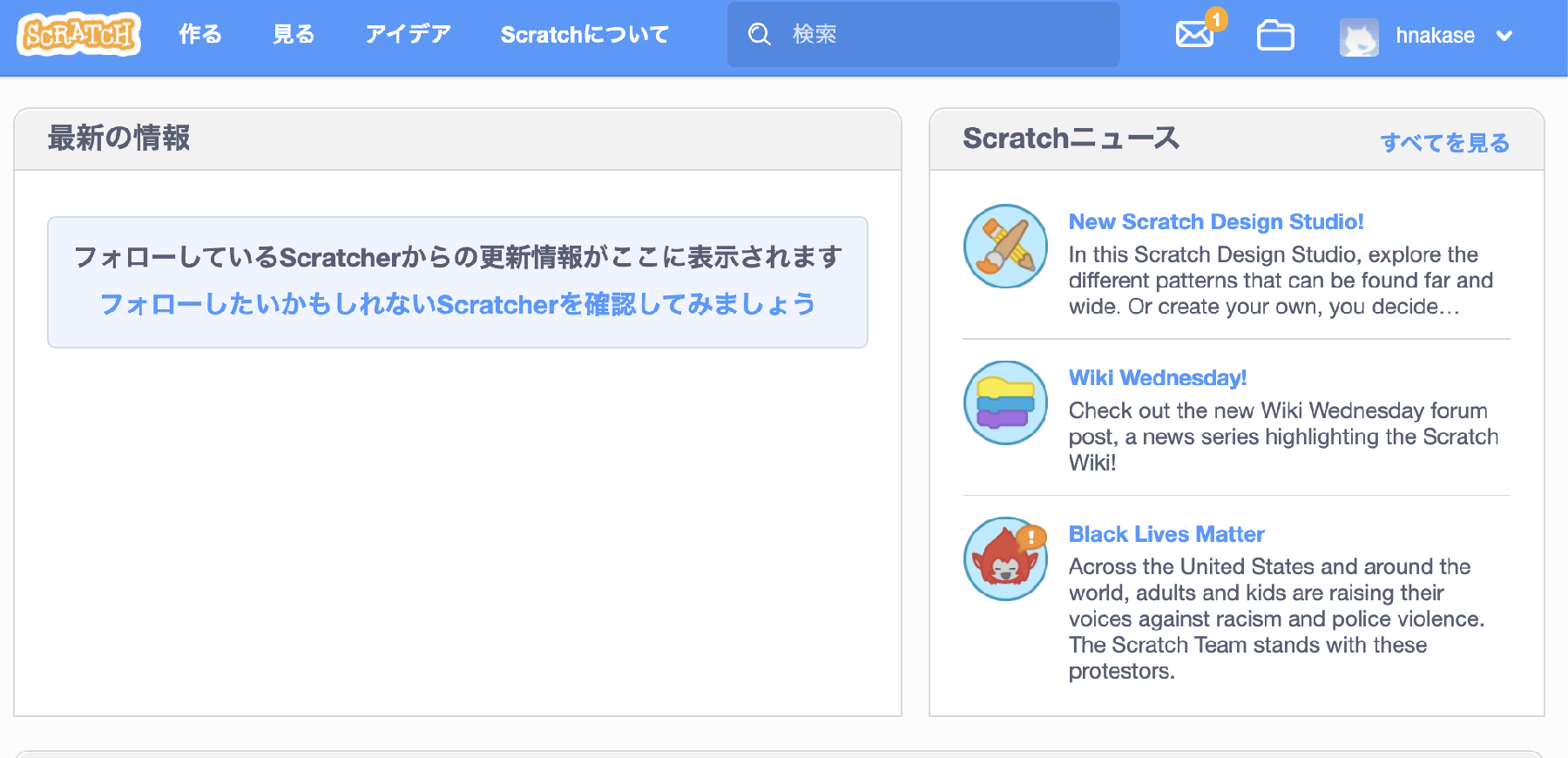 7
Scratchのプログラミング画面
チュートリアルの画面は出ないこともある
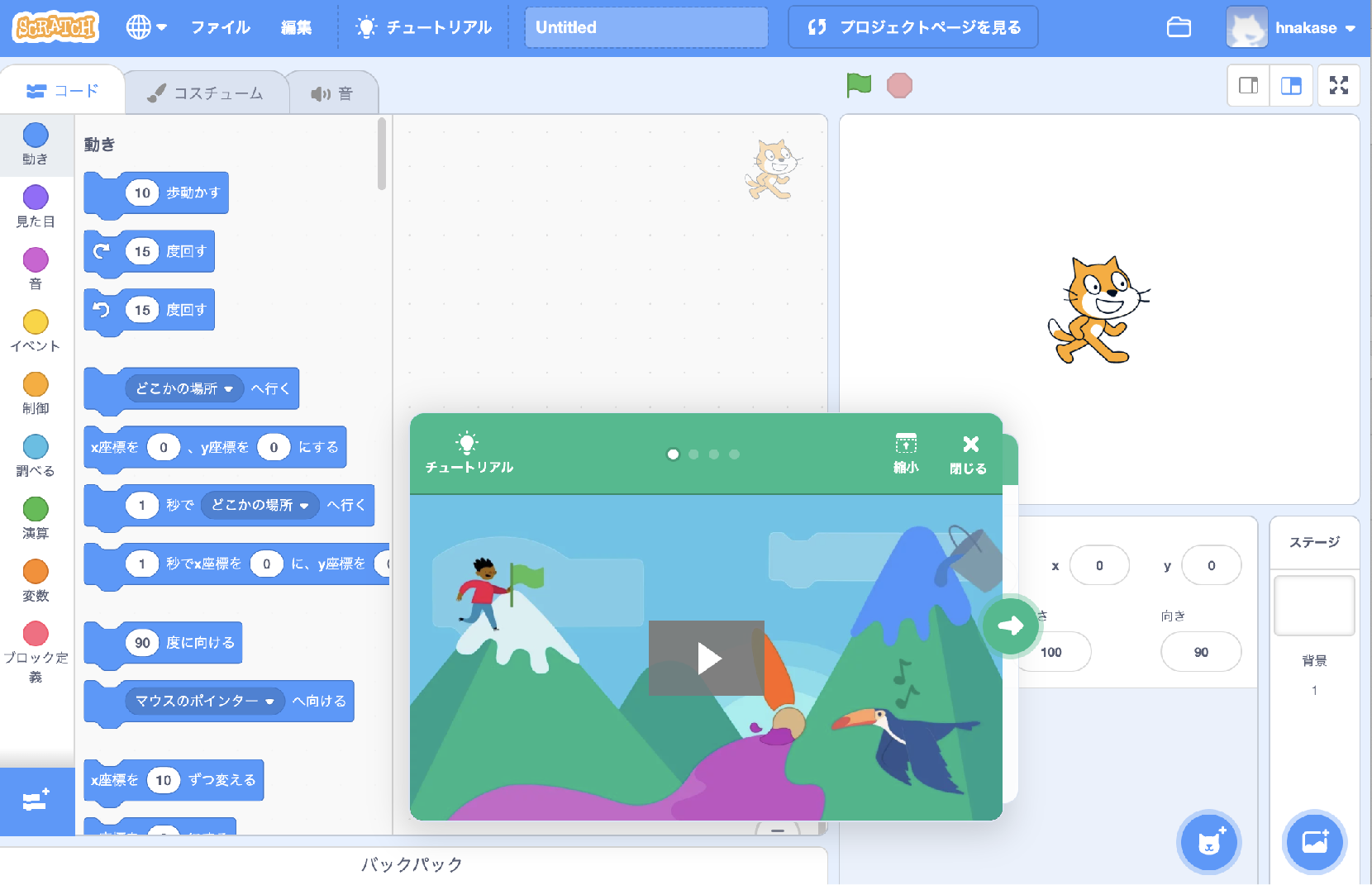 ここを
クリックして
チュートリアルを消す

チュートリアルのビデオを
見てもいいです。
8
Scratchのプログラムを記録するために
プログラムの名前をつけよう
ここの名前を変える
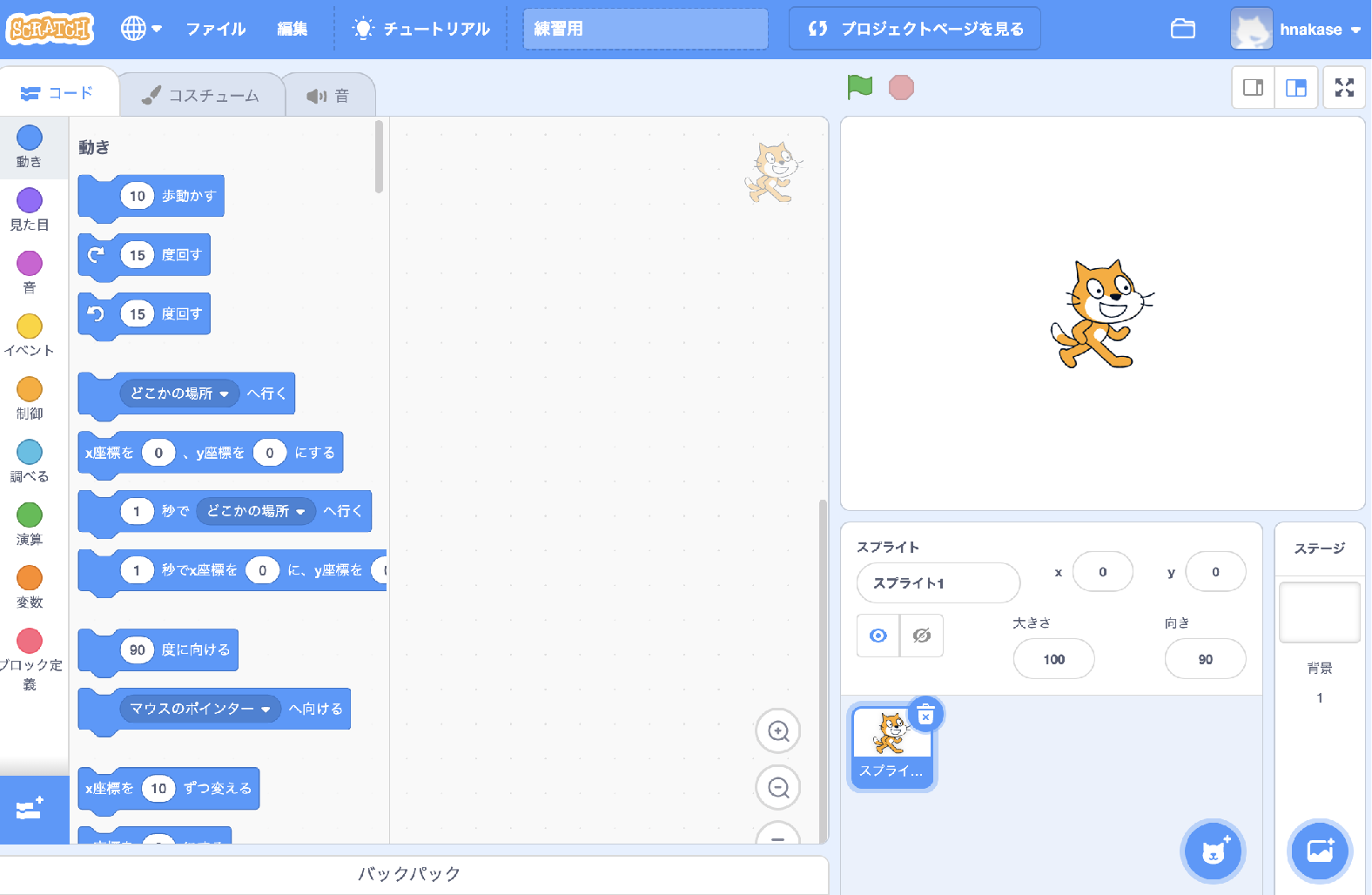 名前を変えたら
ここをクリック
9
Scratchのプログラムが記録
付けた名前のプログラムがリストにあることを確認
プログラムを作るたびにリストに加わります。
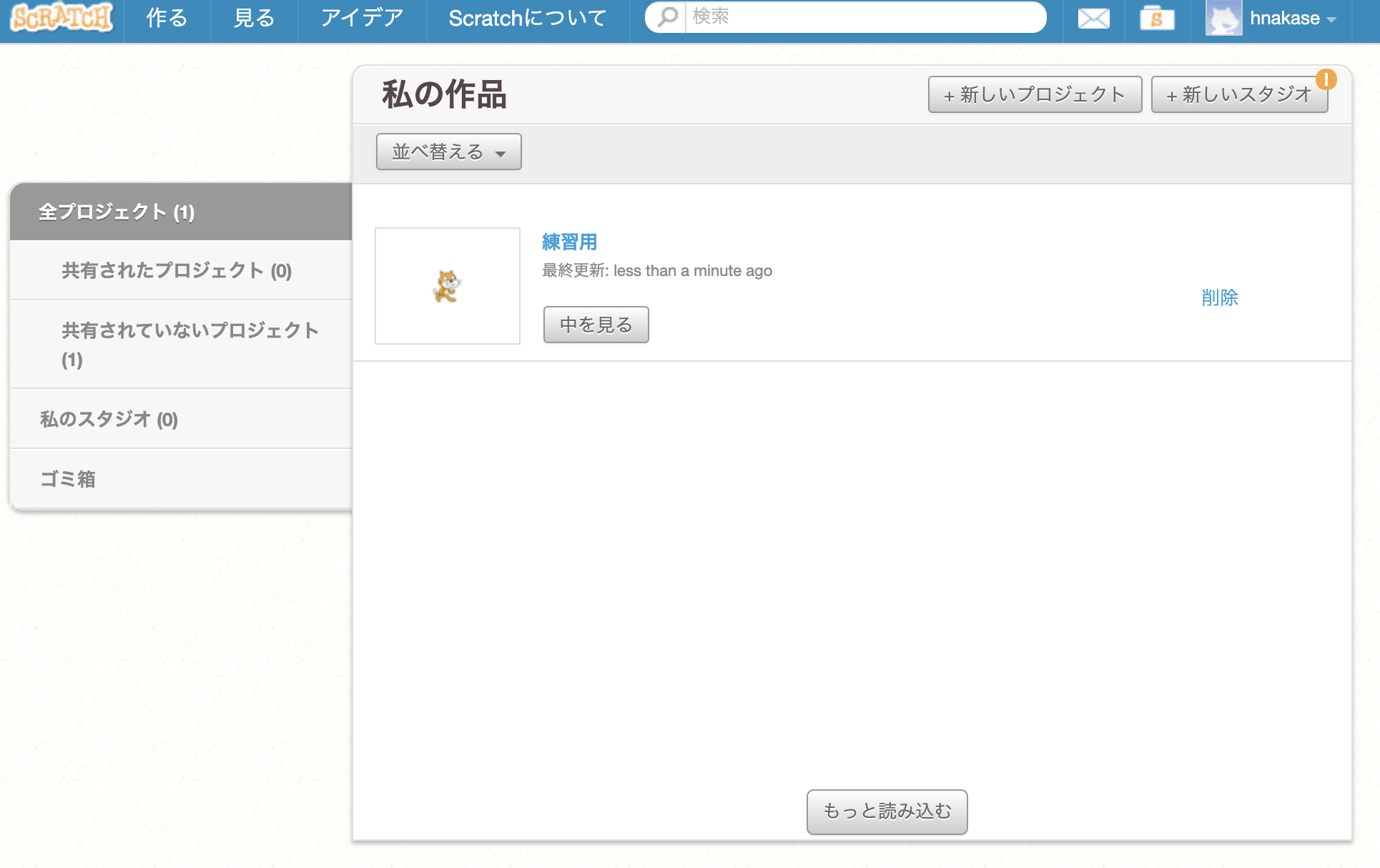 ここをクリックすると
プログラム画面に戻る
10
Scratchでプログラム #1-1
表示が英語の場合は、日本語環境に変える
ここをクリック
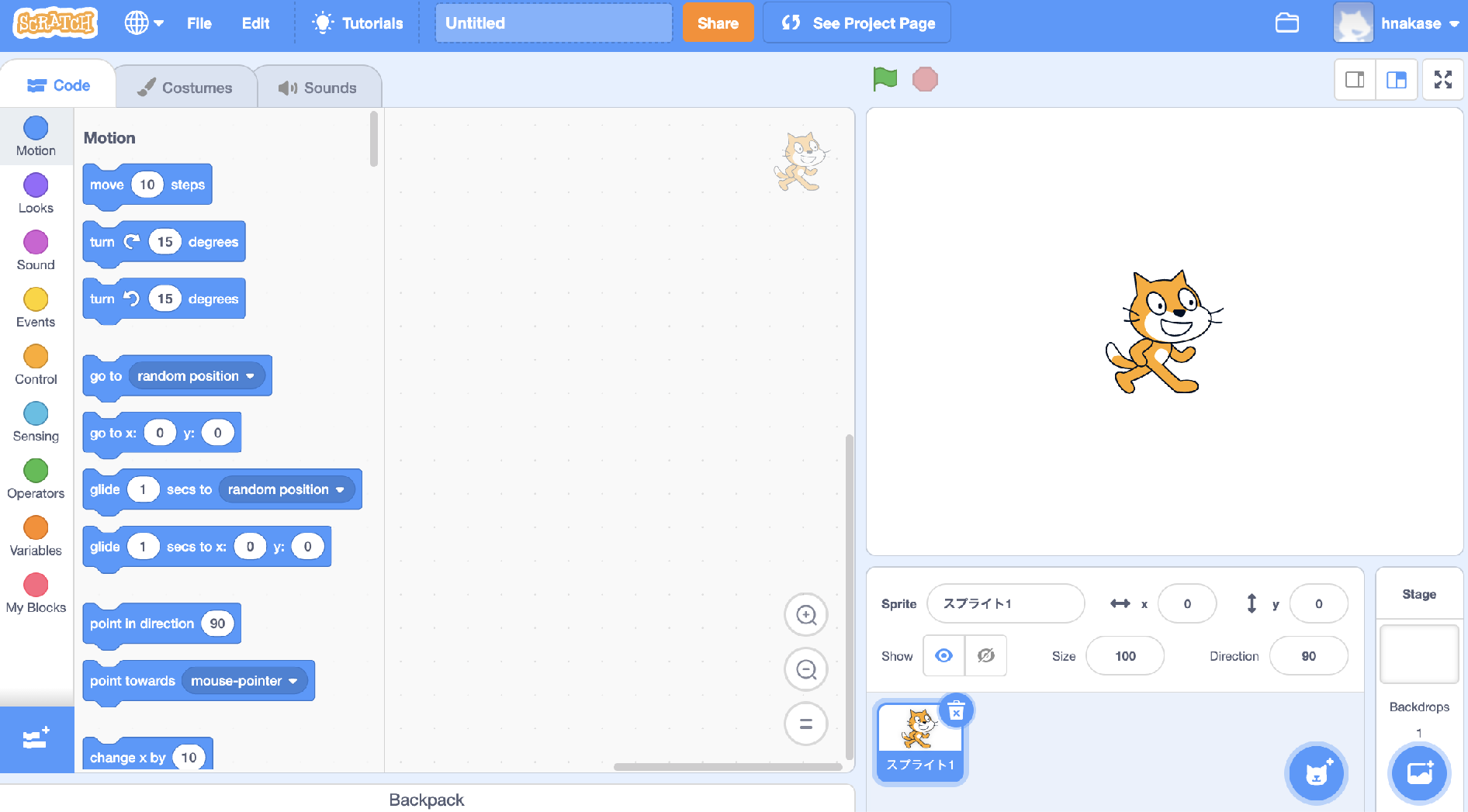 11
Scratchでプログラム #1-2
表示が英語の場合は、日本語環境に変える
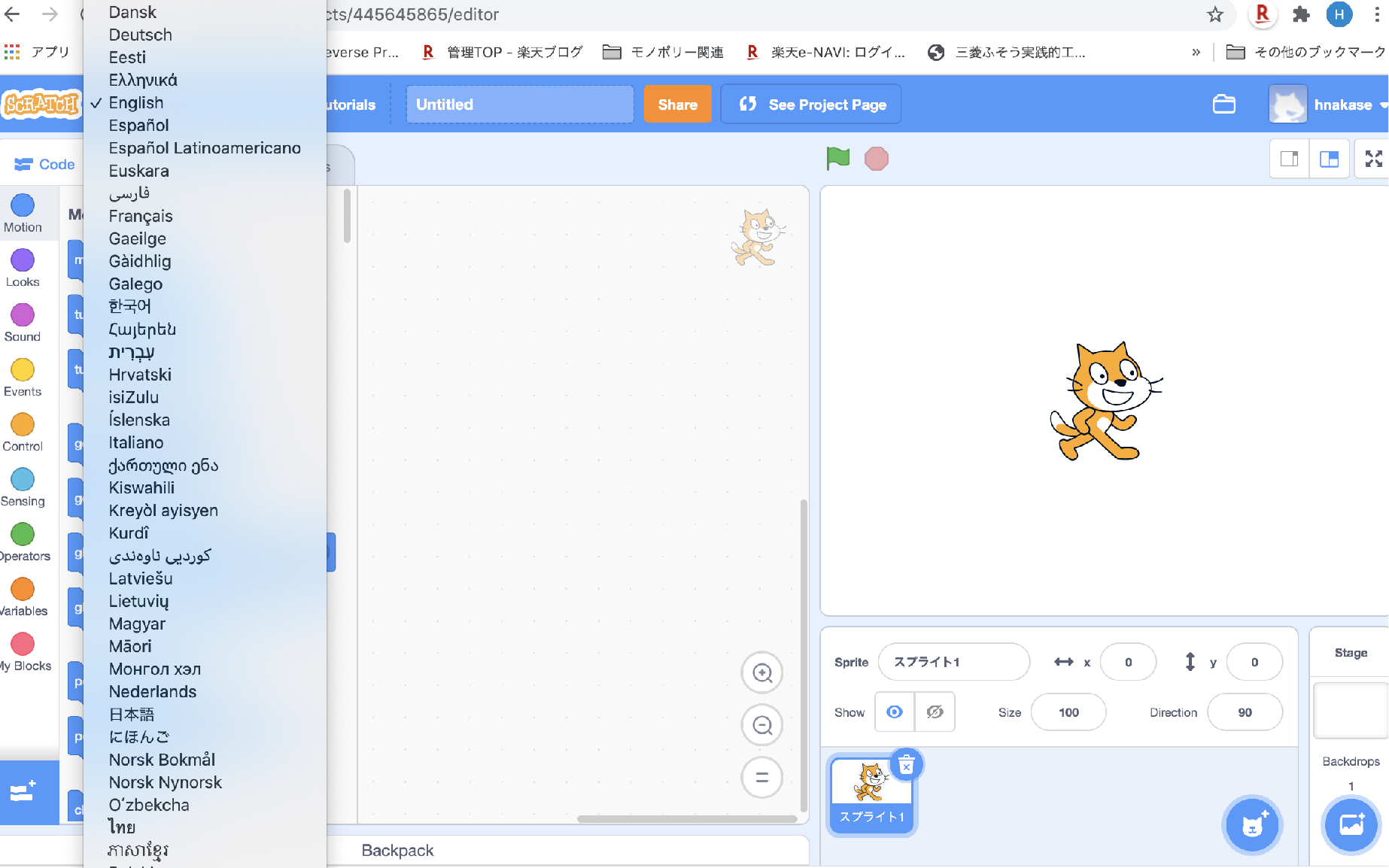 どちらかを選ぶ
日本語：漢字入り
にほんご：ひらがなだけ
12
Scratchでプログラム #1-3
日本語環境に変わった
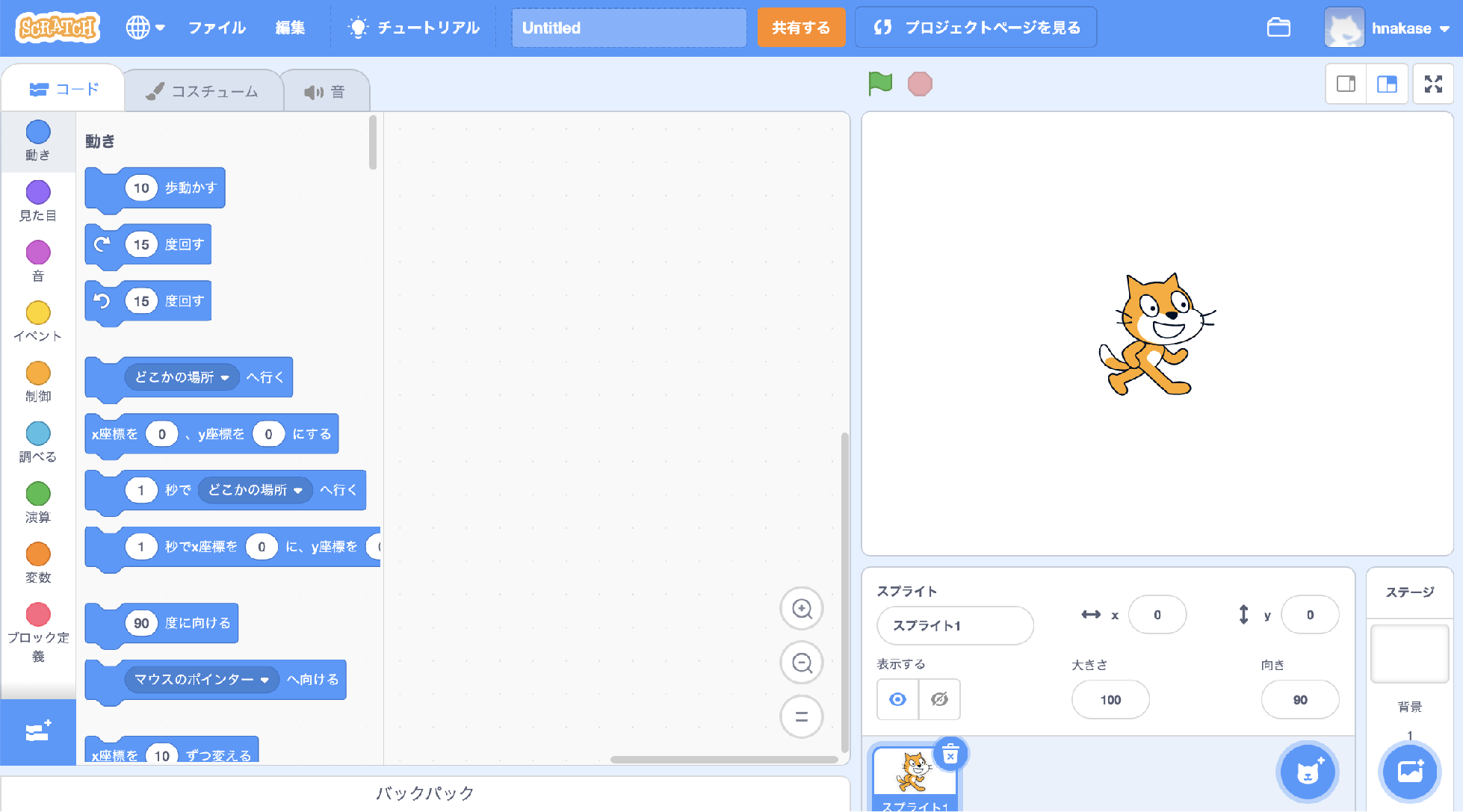 13
Scratchでプログラム #4
コマンドを配置してみよう
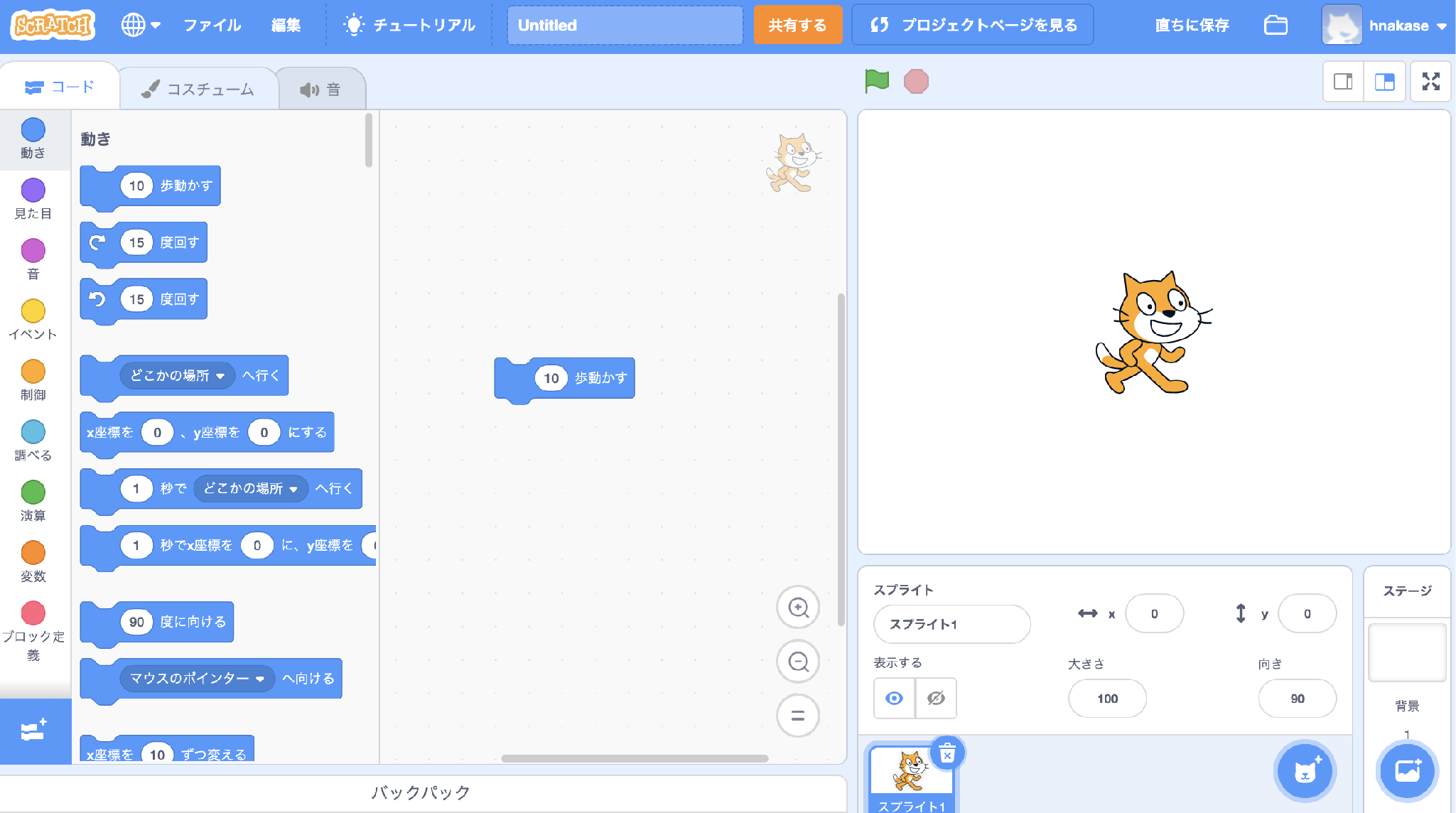 14
Scratchでプログラム #5
種類をイベントに切り替える
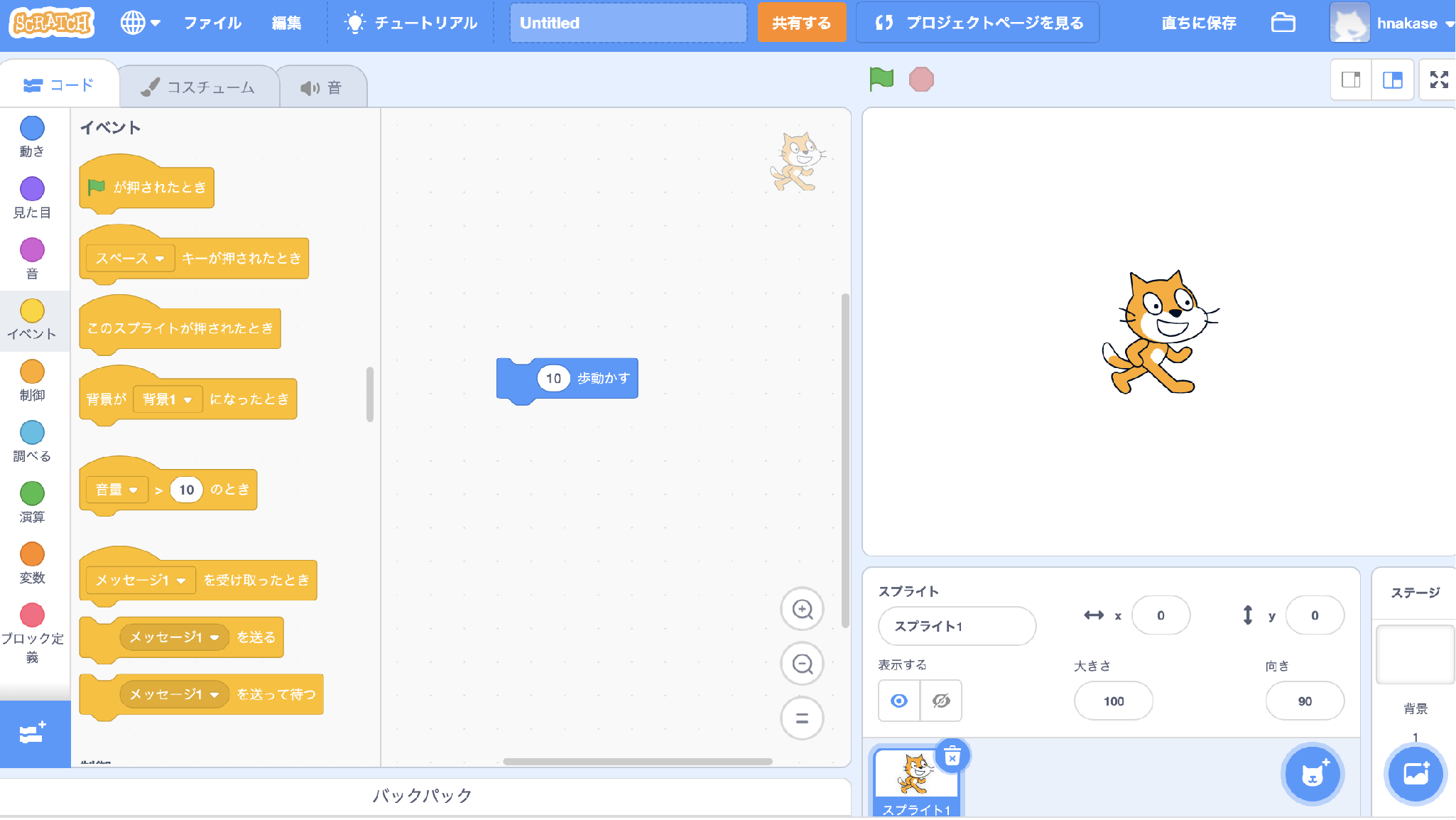 ①”イベント”をクリック
15
Scratchでプログラム #6
種類を制御に切り替える
緑の旗をクリックすると
ちょっと動く
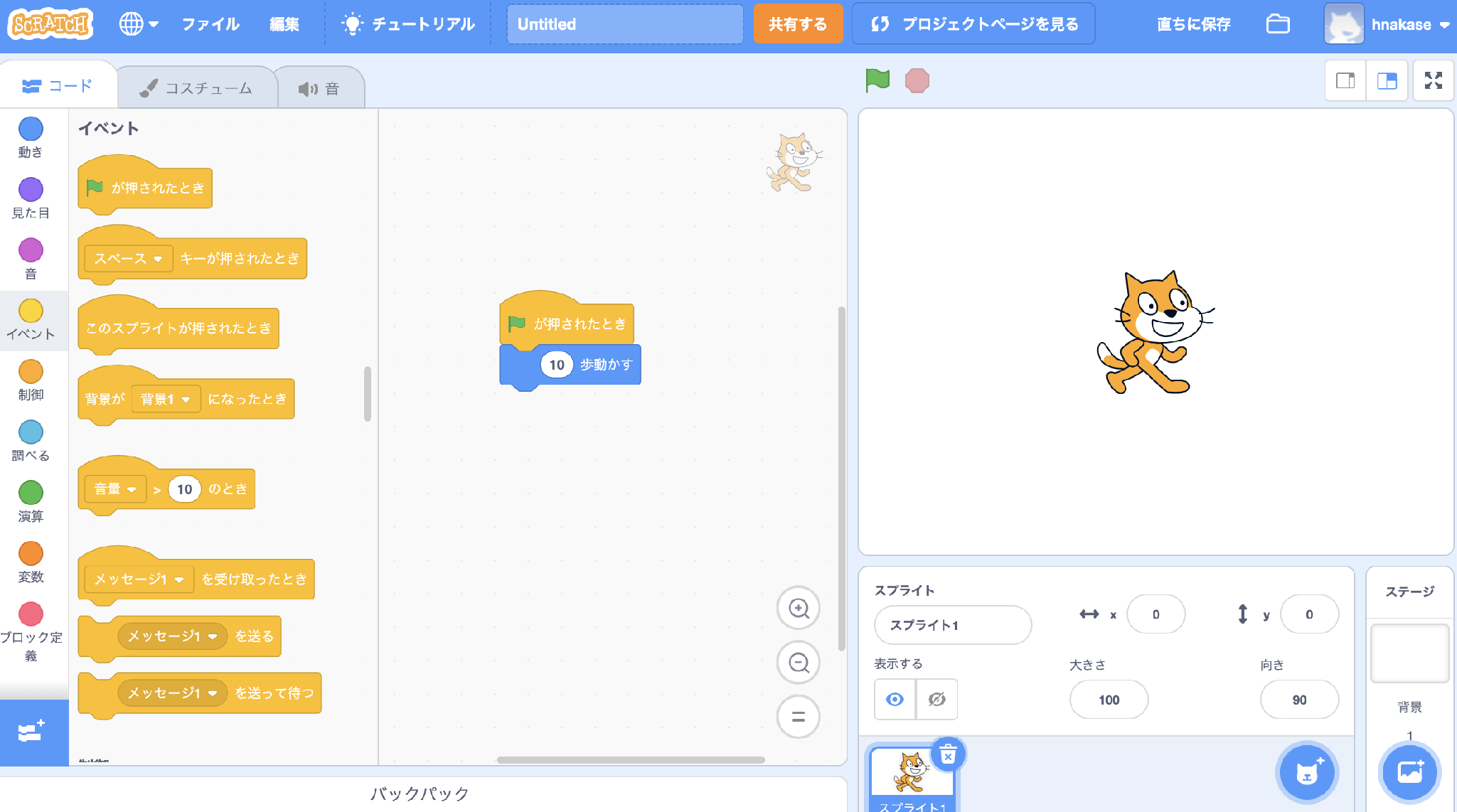 移動して、くっつける
16
Scratchでプログラム #7
ずっと動くように変更する
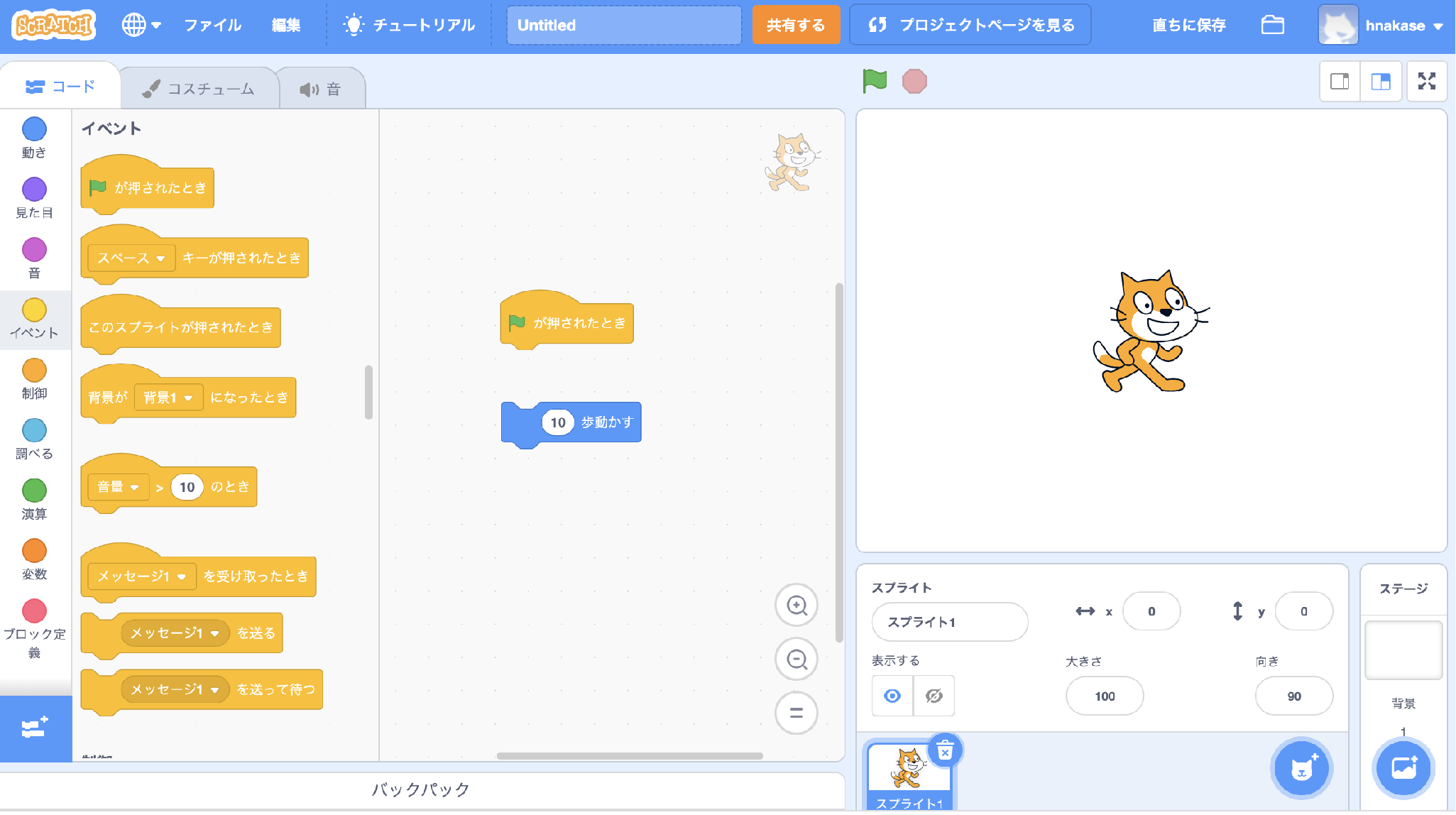 切り離す
下のブロックを持って
移動すると
別れます
17
Scratchでプログラム#8
繰り返すブロックを持ってくる
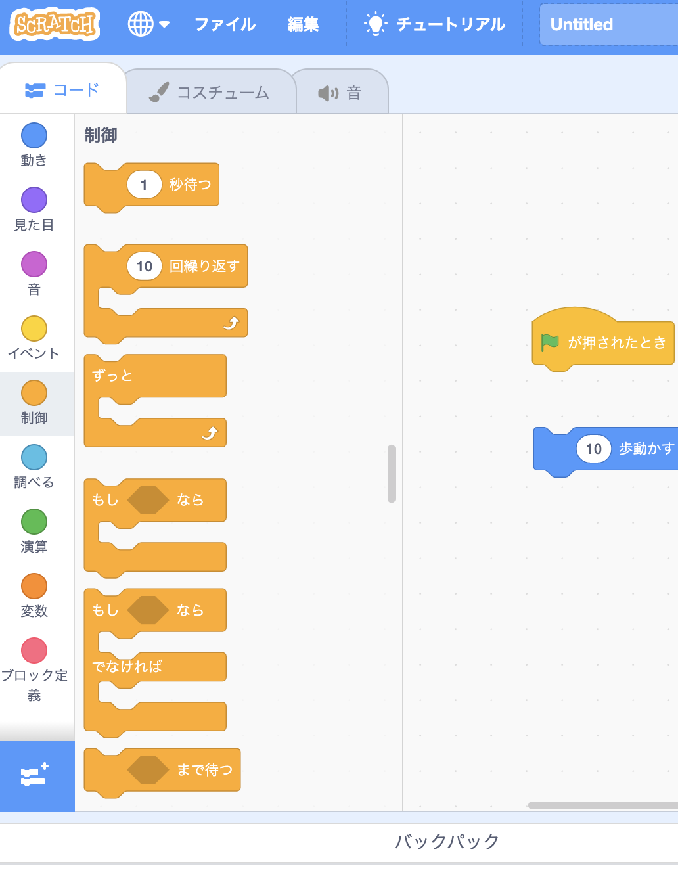 ①”制御”をクリック
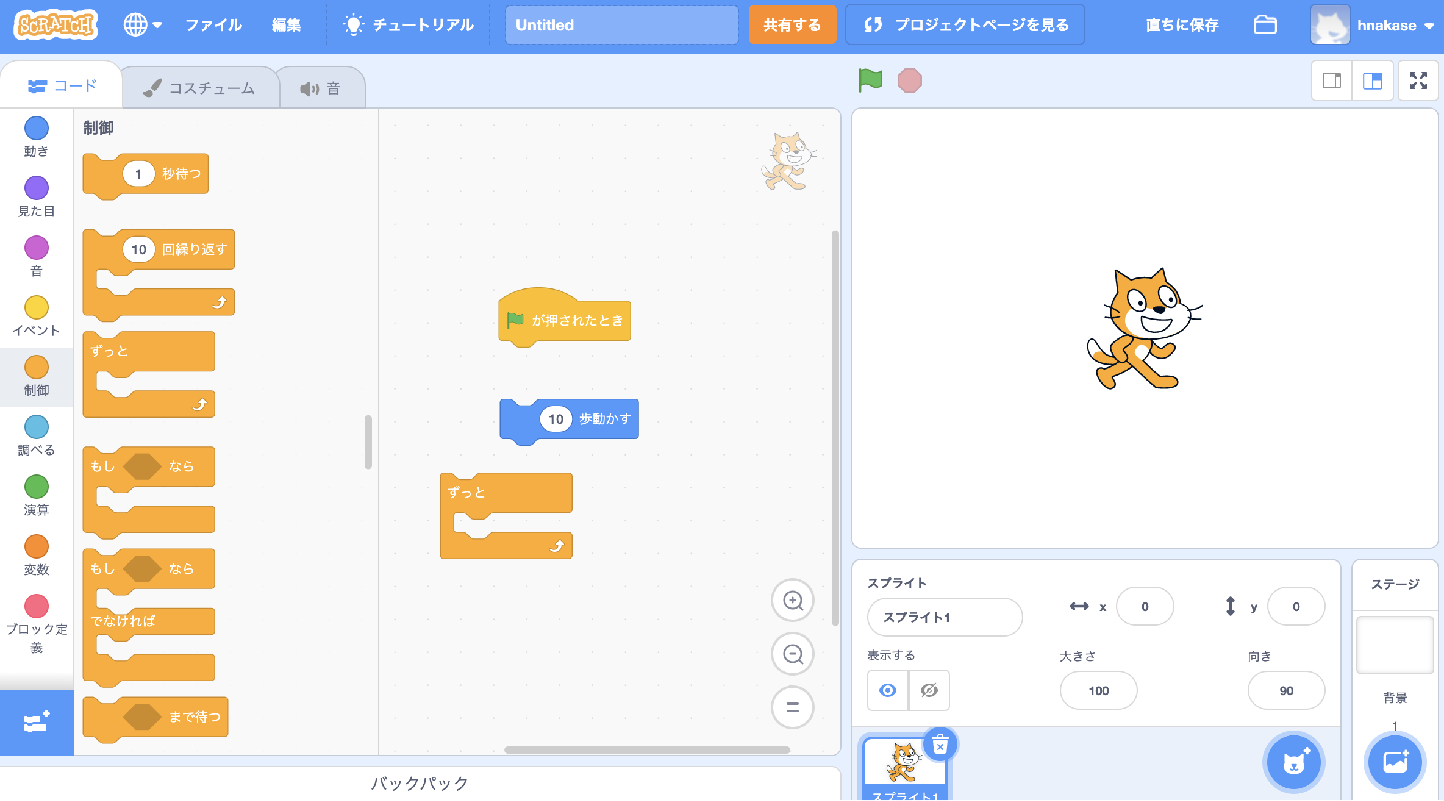 ②”ずっと”を
持ってくる
18
Scratchでプログラム#8
ブロックを組み立てる
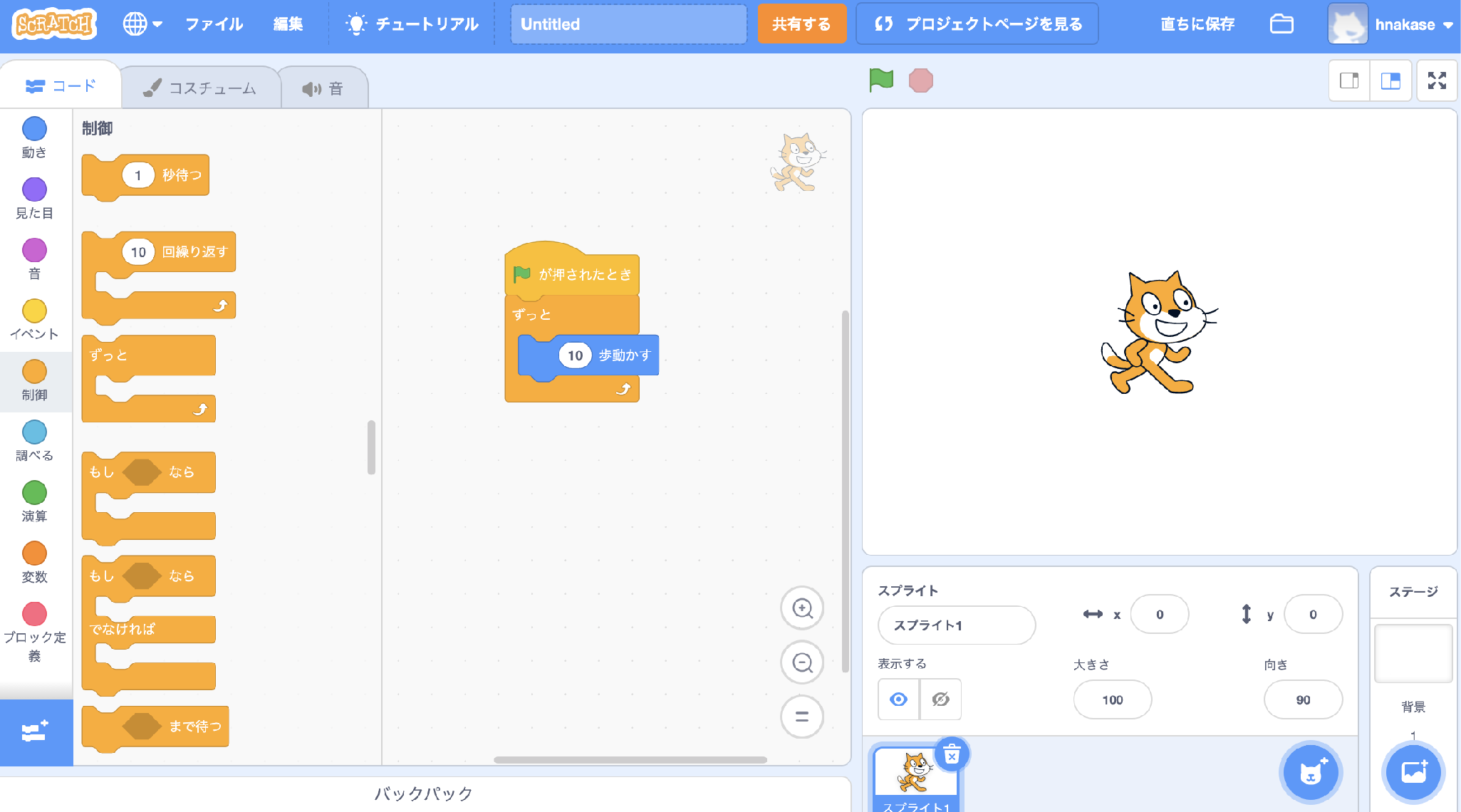 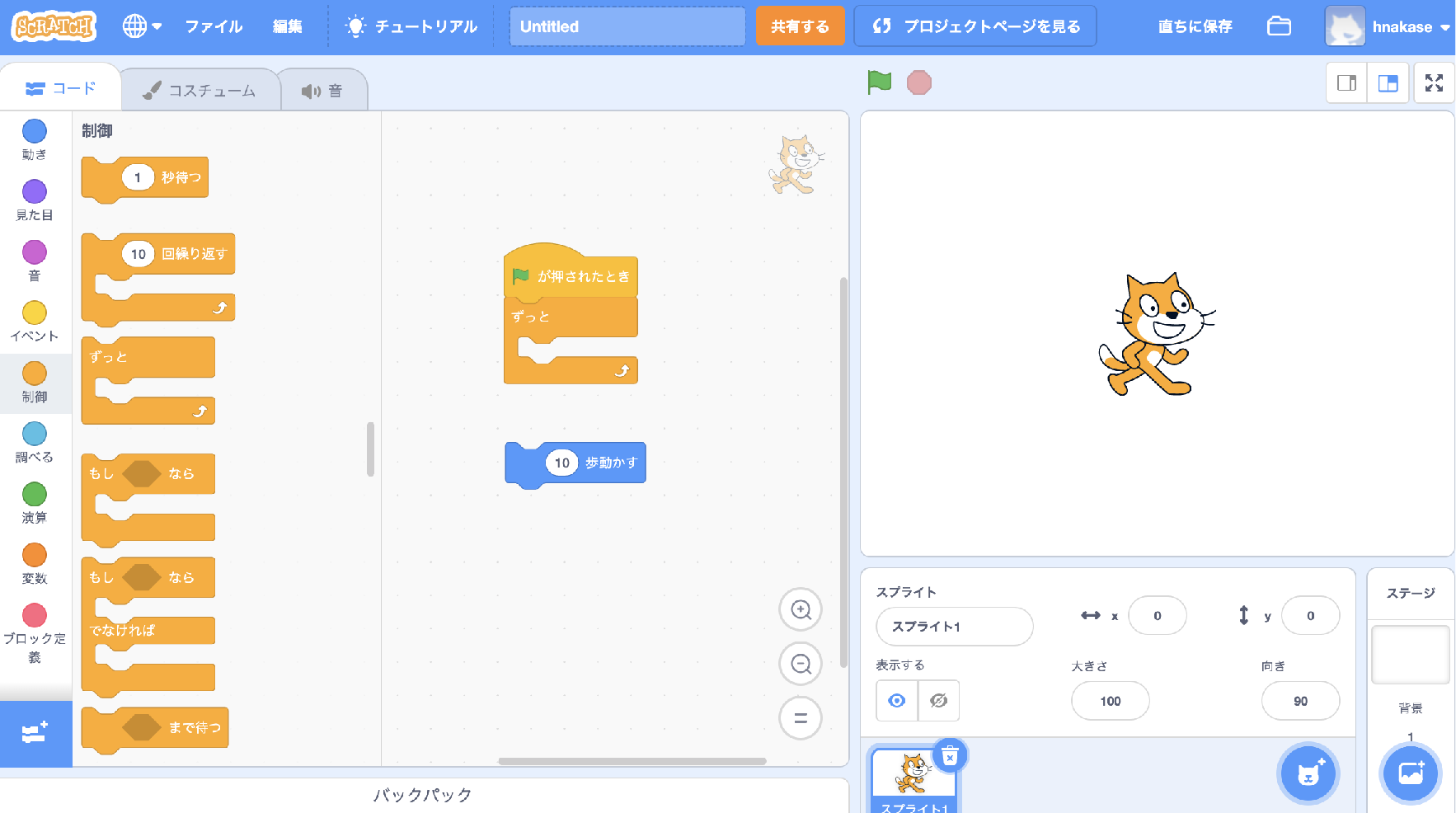 ①最初にこの２つを付ける
②次に青いのを入れる
19
Scratchでプログラム #9
動かしてみよう！右側に行ったっきり！
20
Scratchでプログラム#10
最初に真ん中に戻ってきて欲しい！
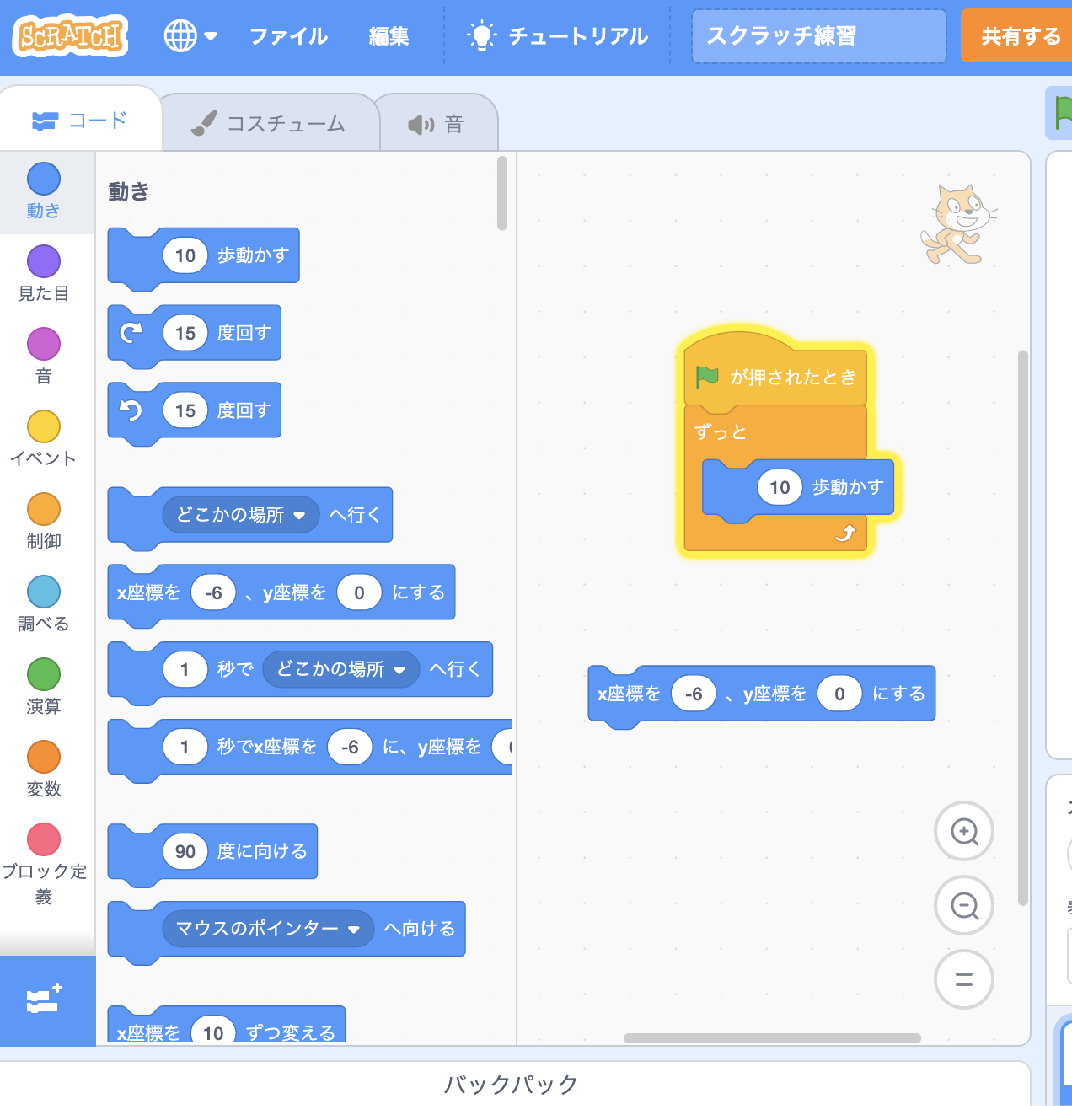 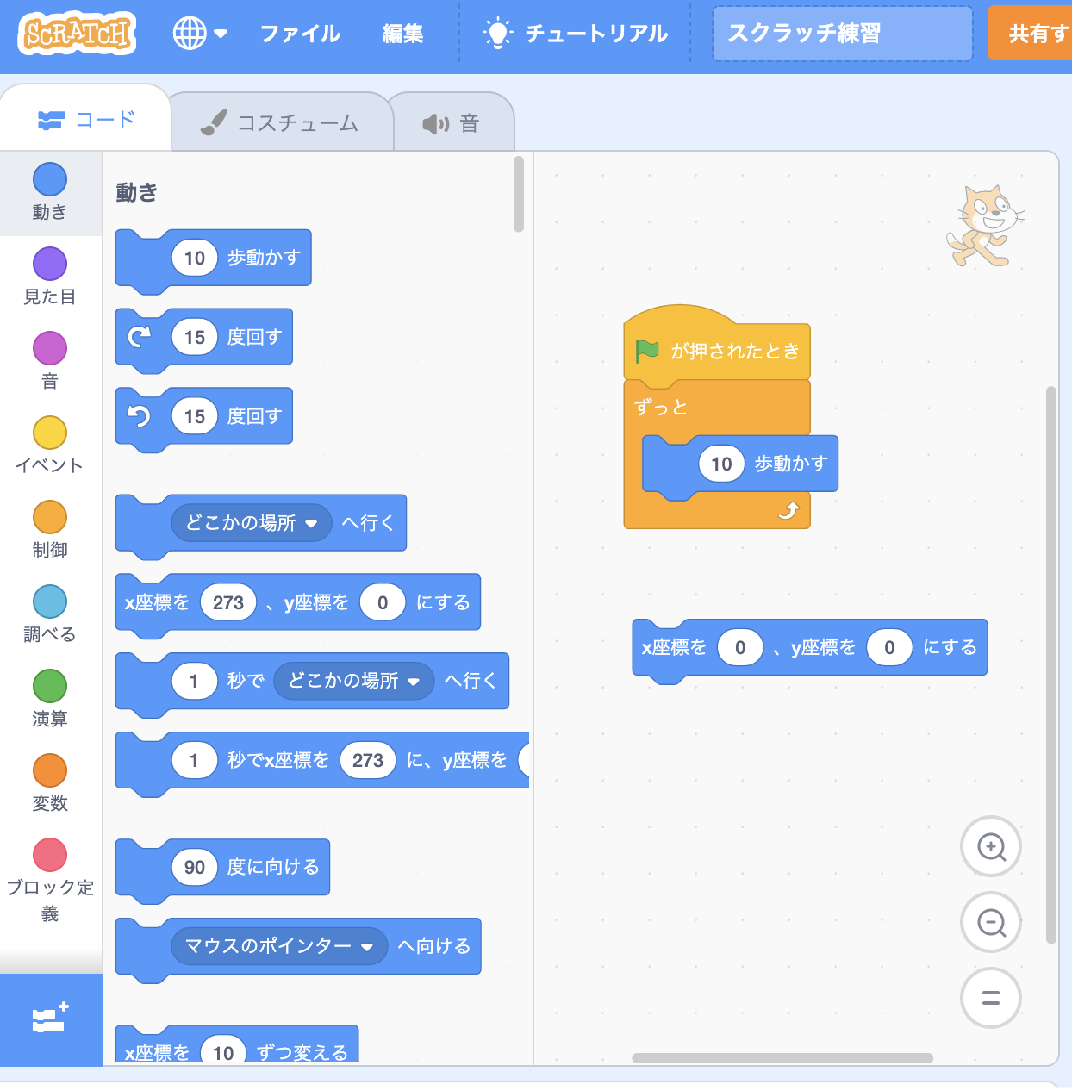 数値を変える
今回は0に
21
Scratchでプログラム#11
ブロックを組み込む
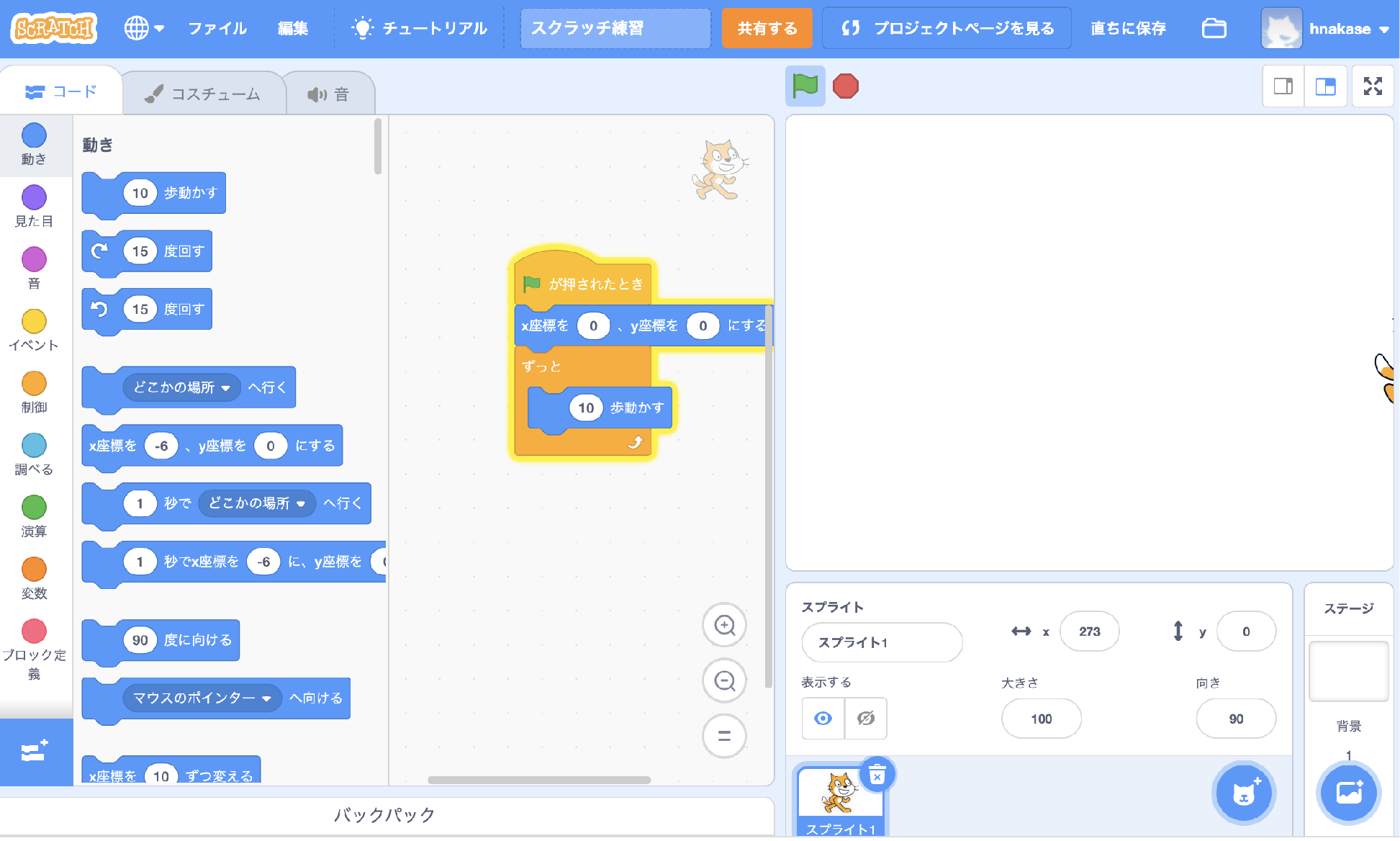 ここに入れる
22
Scratchでプログラム#12
動かしてみよう!
緑の旗を押すと真ん中に戻るようになった！
23
Scratchでプログラム#13
ずっと動いてて欲しい！
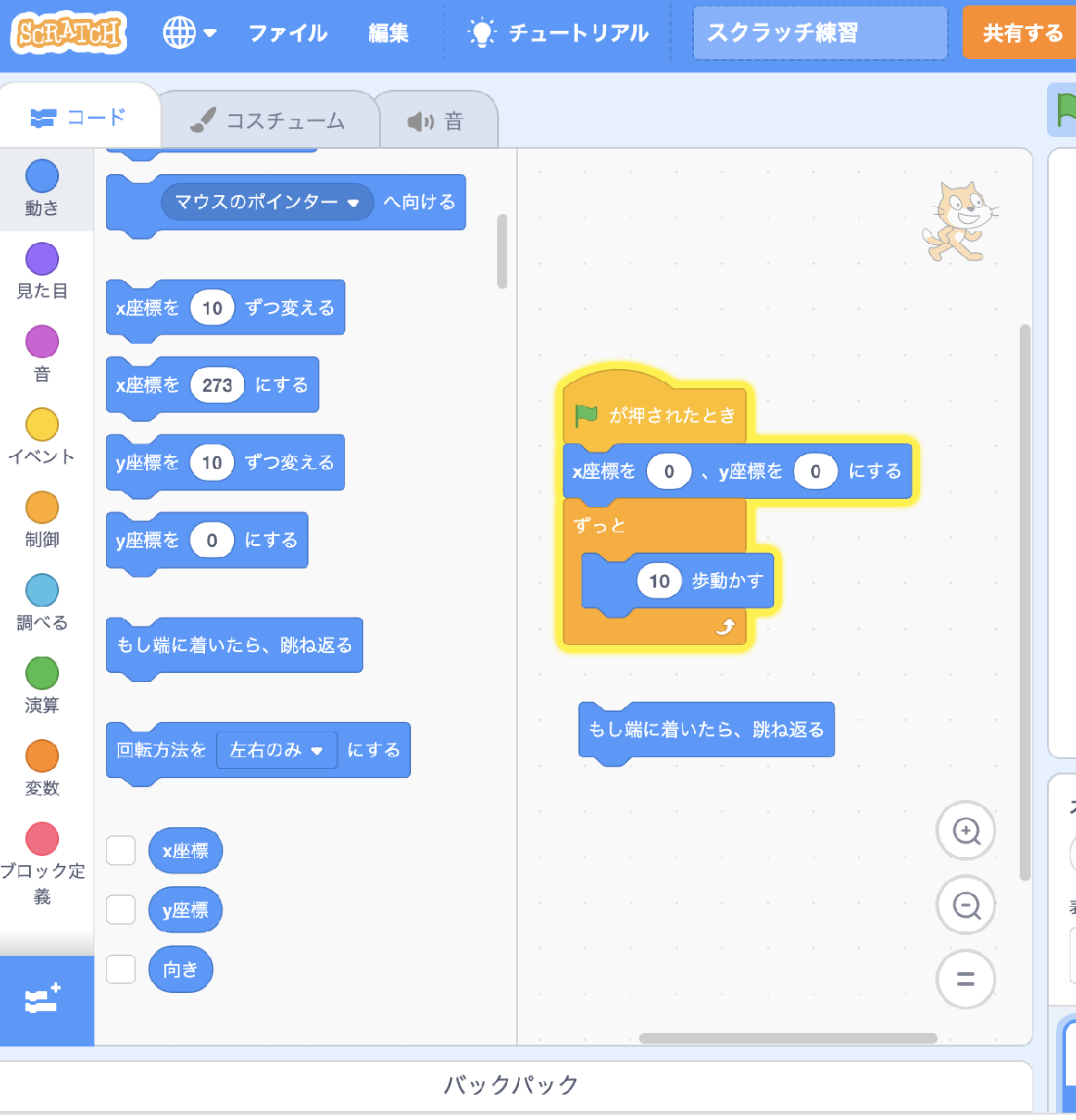 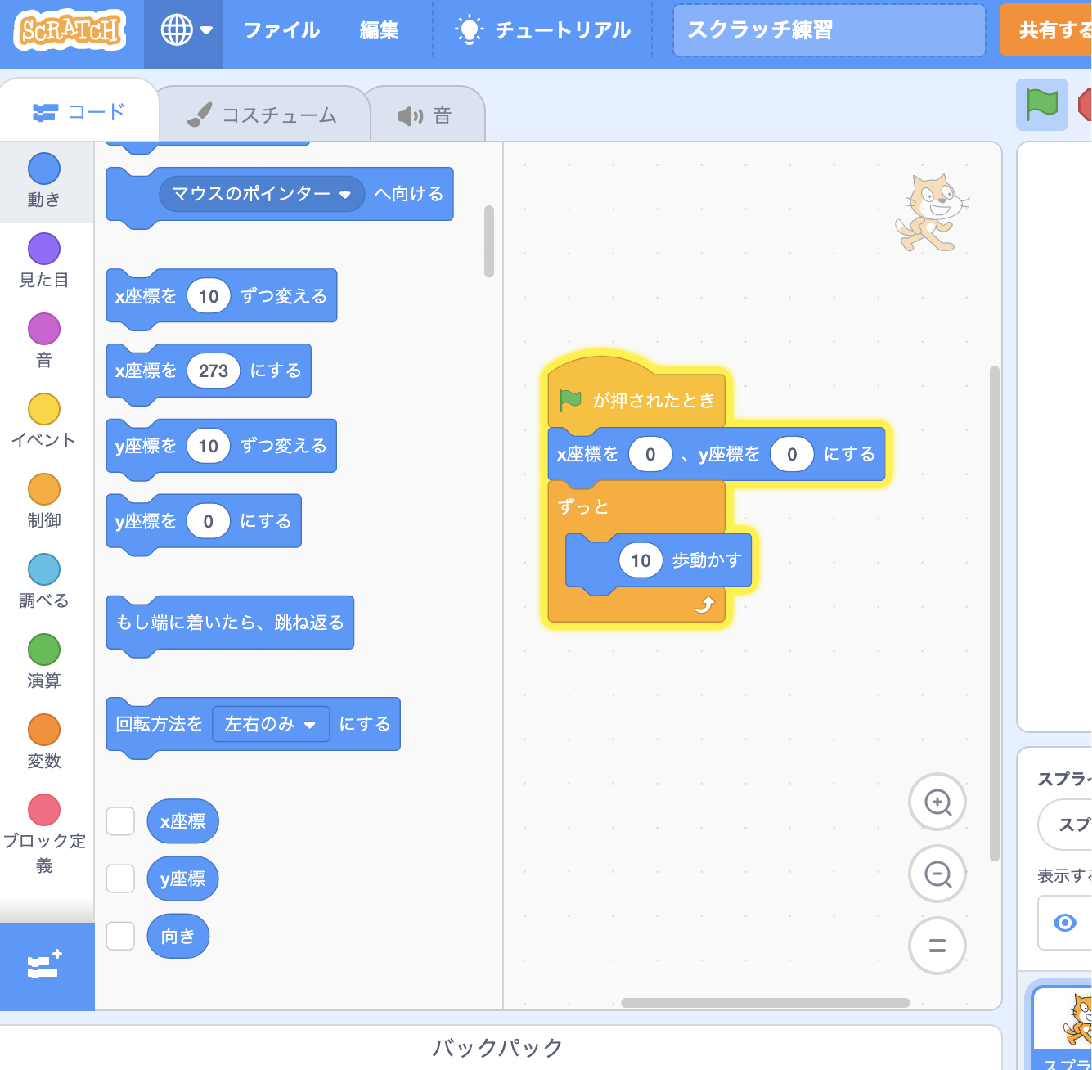 このバーを
動かして下にずらす
このブロックを
持ってくる
24
Scratchでプログラム#14
ずっとの中に組み込む
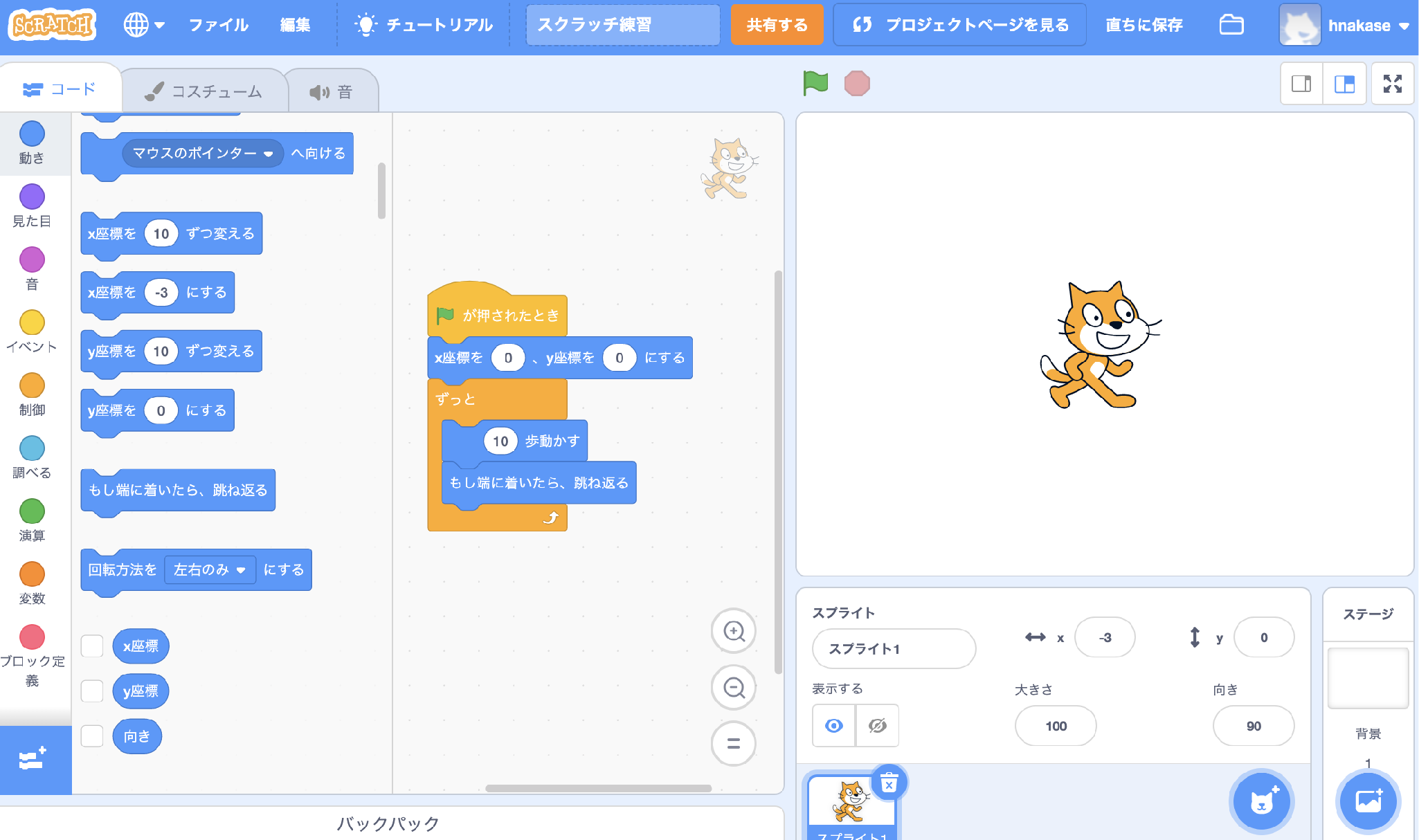 ここに入れる
25
Scratchでプログラム#15
動かしてみる。キャラが上下になっちゃう。
#ならない場合もある。
26
Scratchでプログラム#16
キャラの動きを決める。自分が好きなのを選んでね。
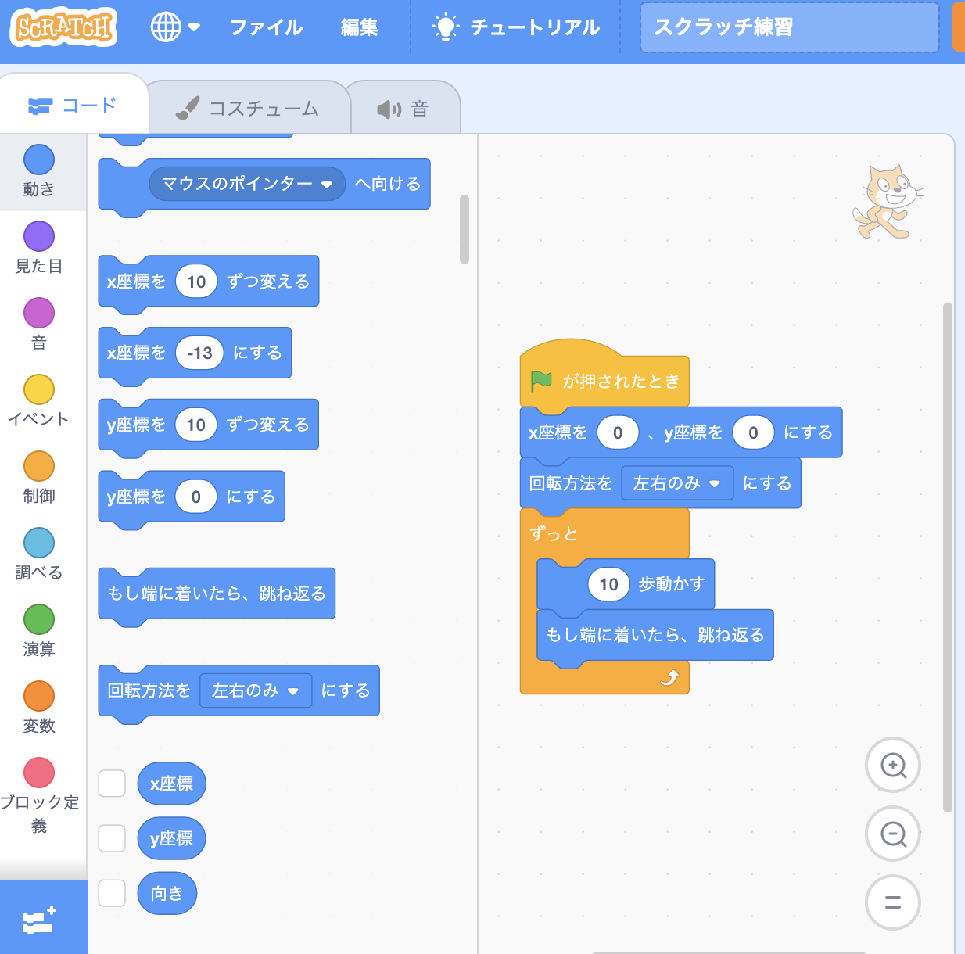 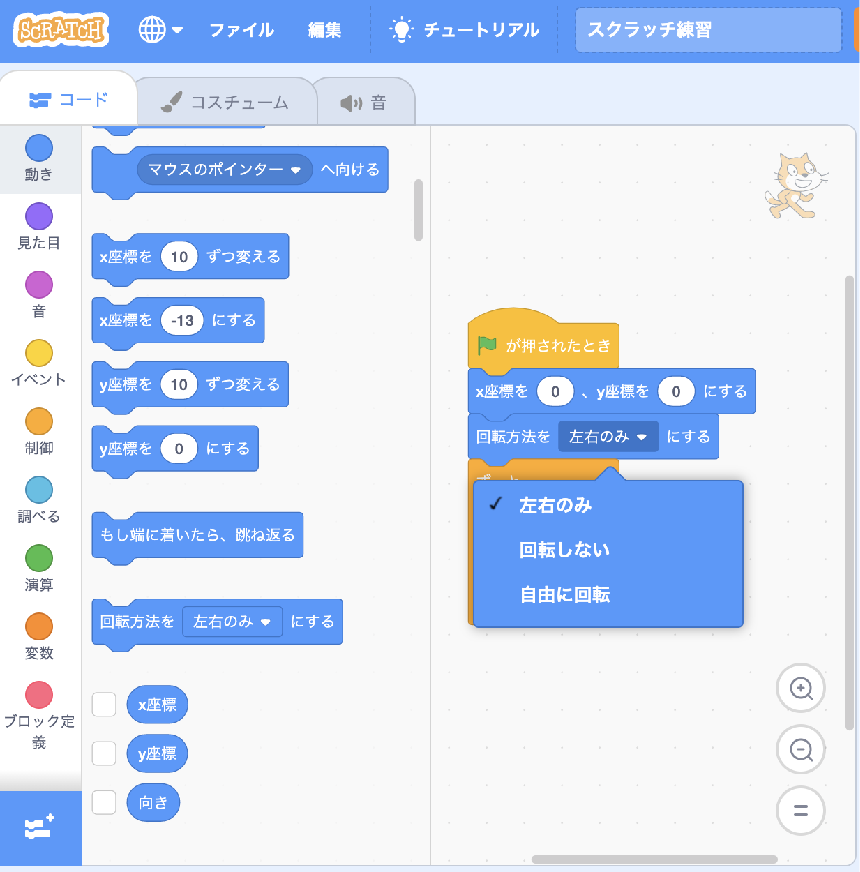 ずっと上向き
進む方向に向く
ここに入れる
切り替わらない
上下に切り替わる
27
Scratchでプログラム#17
向きだけ変わるモードで実行する
28
Scratchでプログラム　自分で試そう
いろいろ試してみよう
プログラミングは、色々やっても何も壊れないので、自分の好きなように試してみると良い。
たくさん変更すると、何が起きたかわからなくなるので、少しずつ変更を加えると良い
インターネットに色々なプログラムの例があるので、検索してみよう